Sven - der selbstschreibende Stift
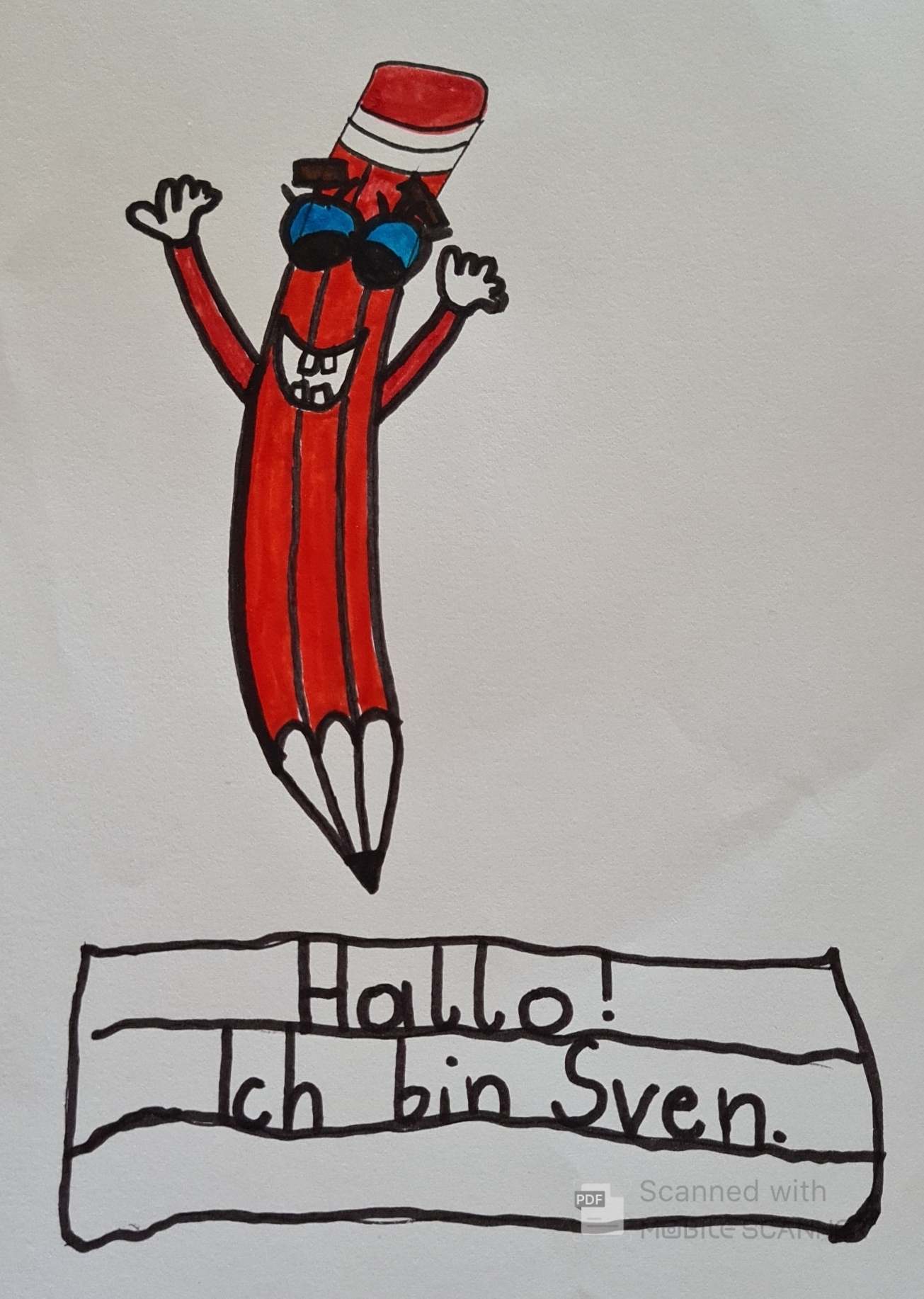 Hallo!
Mein Name ist Sven und ich bin ein selbstschreibender Stift.l
Meine Beschreibung:
Ich bestehe aus Leichtmetall, damit ich nicht so schnell kaputt werde 

Meine Lieblingsfarbe ist rot, deshalb habe ich mich beim Erstellen meines Körpers für rot entschieden

Für kleine „Fehler“ im Text, besitze ich einen Zauber-Radierer, der alle Stiftfarben ausradieren kann

Durch meine guten Augen, kann ich Fehler besonders schnell erkennen
Was kann ich ?
„Ich schreibe alles auf, was du mir sagst“

 Fehler bessere ich selbstständig aus

Wenn du mit dem Text zufrieden bist, lese ich ihn dir gerne vor

Du kannst mich ein- und ausschalten indem du einfach „Aus“ und „Ein“ sagst
Was macht mich einzigartig?
Ich bin einzigartig, weil kein anderer Stift der Welt so ist wie ich. 

Durch meine besonderen Fähigkeiten, kann ich dir beim Schreiben von Texten helfen und dir somit viel Zeit ersparen.

Ich bin ein ganz besonderer Kerl und jedes Kind würde sich freuen, mich als seinen treuen Begleiter durch die Schulzeit verwenden zu dürfen.
Wie helfe ich dir beim Arbeiten in der Klasse?
Ich helfe dir, deine Fehler schneller zu erkennen


Ich bin sofort startklar und verbrauche keine Tinte


Mit mir kannst du Aufgaben genau und sorgfältig bearbeiten
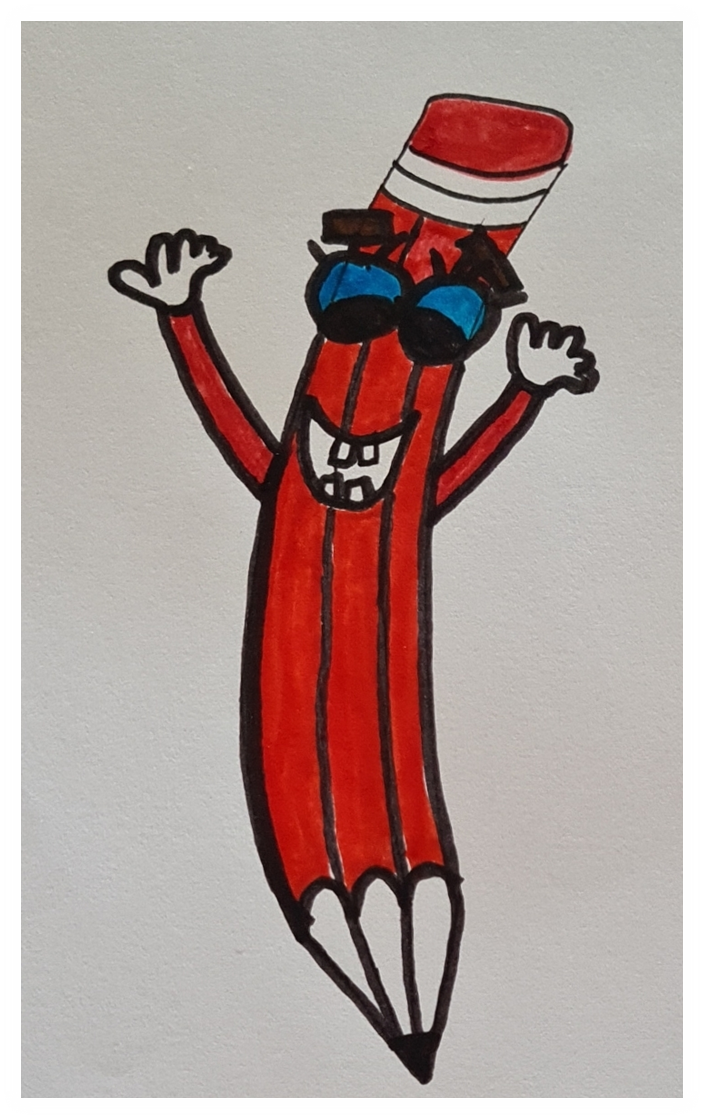 Nun wünsche ich dir viel Spaß beim Erstellen von deinem eigenen Medium.Ich freue mich schon auf meine neuen Freunde 